История появления мыла
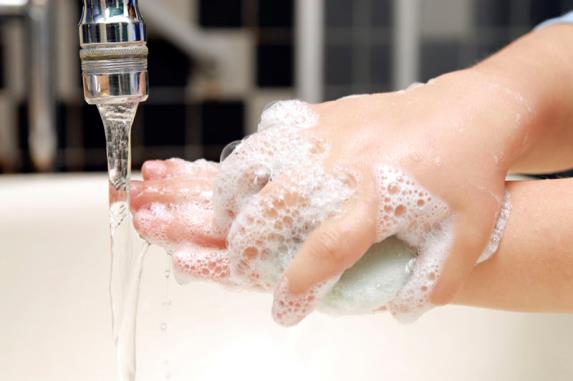 Вряд ли кто-то, намыливая руки, задумывается,  как появилось мыло.    А зря!!!!!!!!
Автор:  Левченко Ирина Алексеевна
         МКДОУ №2 г.Острогожск
В том виде, в котором мы знаем мыло сейчас, оно появилось только в 8 веке нашей эры – его изобрели арабы.
Но вопросы гигиены стали интересовать людей задолго до этого.
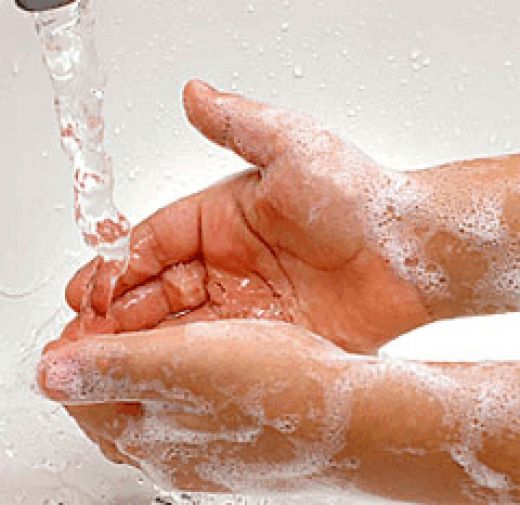 Наши далекие предки для мытья и стирки одежды долгое время использовали дары природы
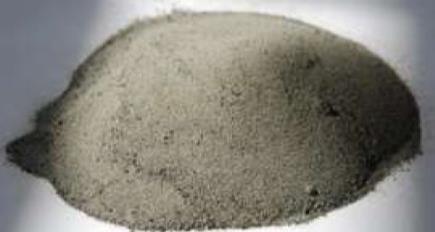 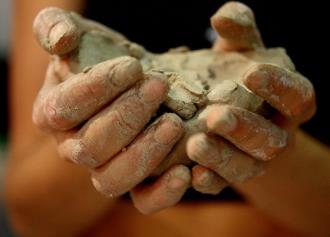 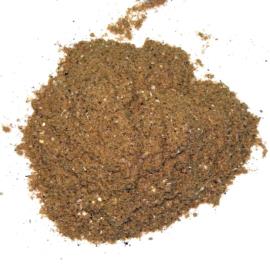 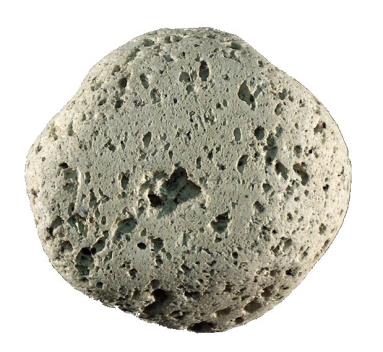 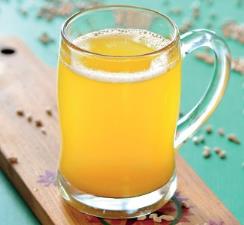 Долгое время мыло использовали лишь в лечебных целях
За чистотой не следили даже представители высоких сословий.
Расцвет мыловарения начался с 13 века
Тайна создания мыльного состава охранялась очень строго
С 15 века в привычку людей вошло мытье рук перед едой и после посещения туалета,а также использовать мыло для стирки одежды.
Лишь при царе  петре Iоткрылись первые мыловаренные фабрики
Сегодня на прилавках магазинов можно видеть тысячи сортов твердого и жидкого мыла
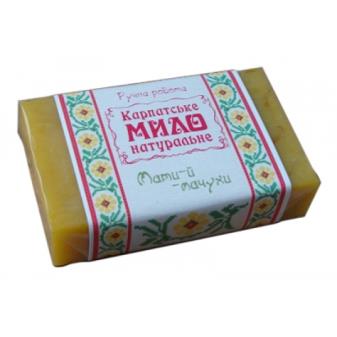 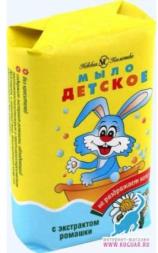 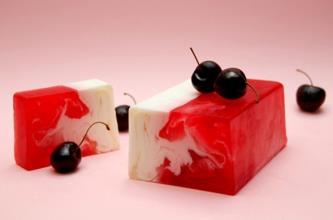 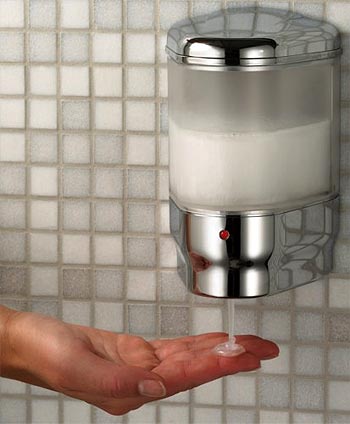 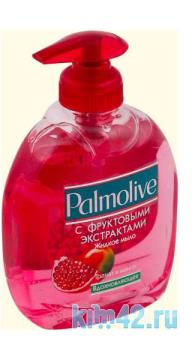 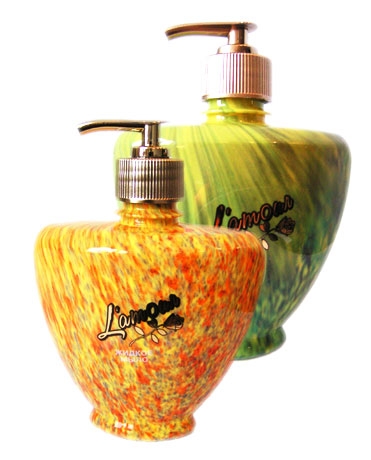 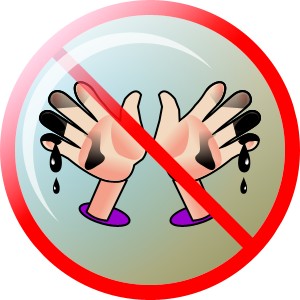 Мыло можно приготовить в домашних условиях
Шаг 1  «Растопите мыльную основу»
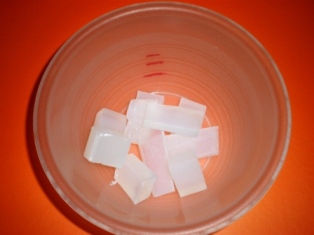 Шаг 2  «Добавляем в растопленную мыльную основу эфирные масла»
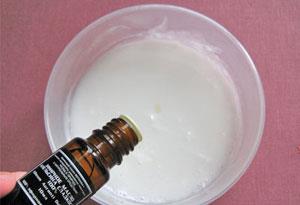 Шаг 3   «Потом добавляем красители»
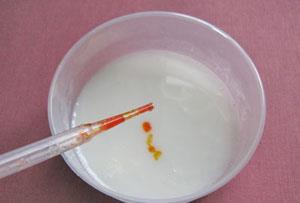 Шаг 4   «Разливаем готовую мыльную основу в формы»
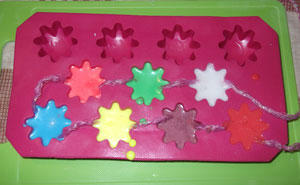 Шаг 5    «Ставим формы в холодное место.  Как масса застынет, вынимаем готовое мыло»
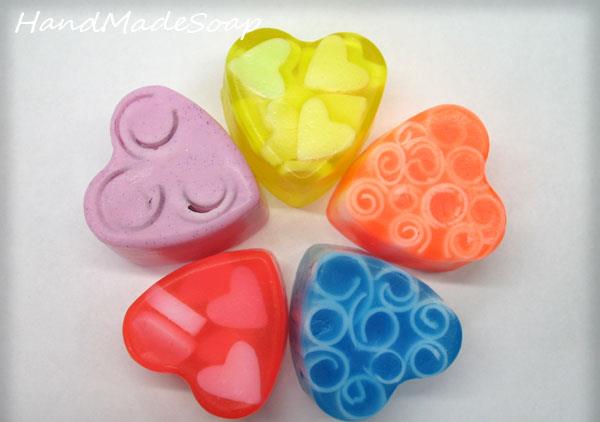 Автор:  Левченко Ирина Алексеевна
МКДОУ №2 г.Острогожск